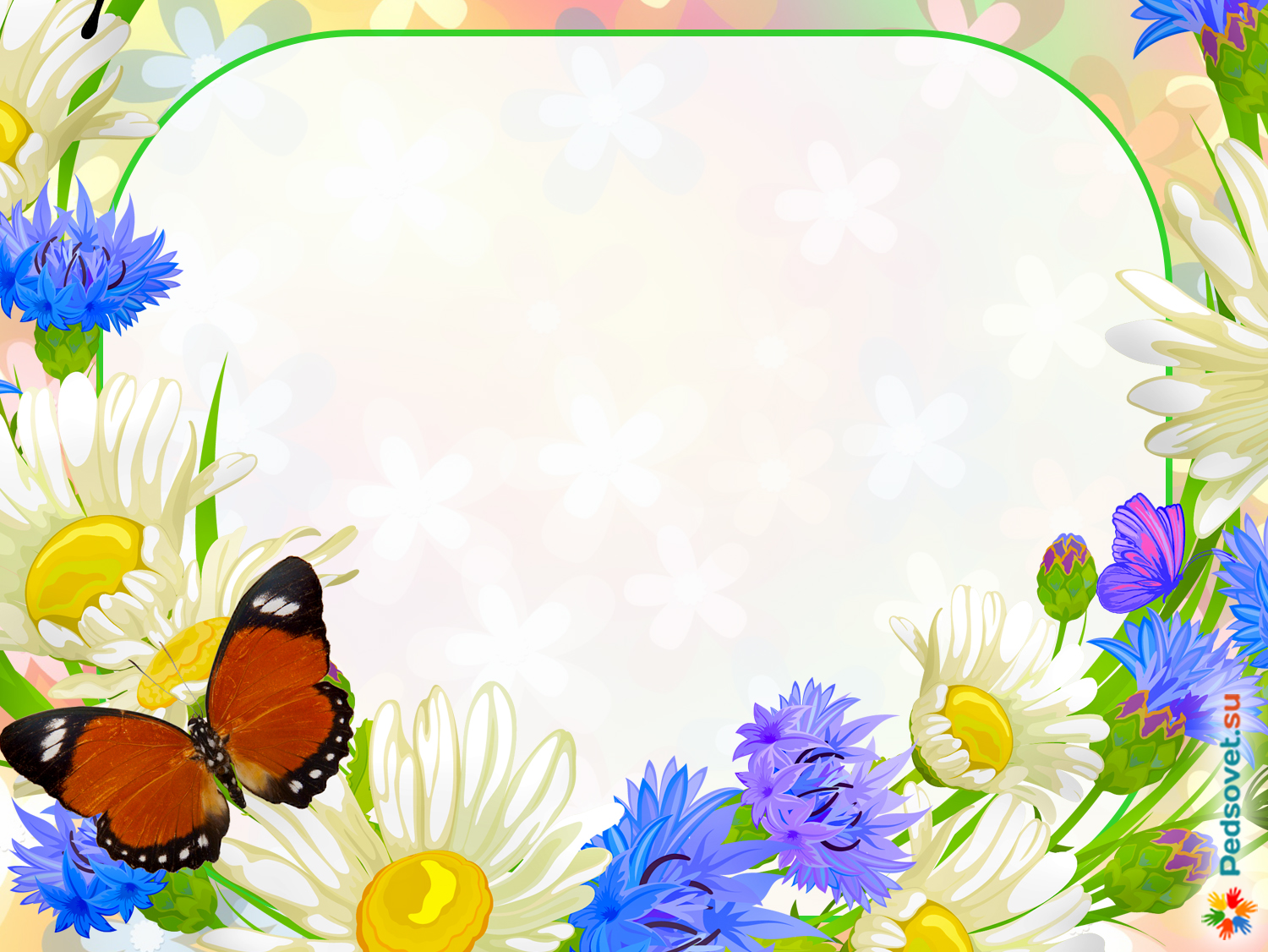 Муниципальное казенное дошкольное образовательное 
учреждение «Детский сад общеразвивающего вида с приоритетным осуществлением физического развития «Незабудка»
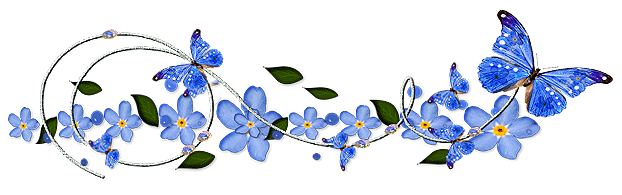 Добро пожаловать!
Информация для родителей воспитанников
 вновь поступающих в детский сад


2023г.
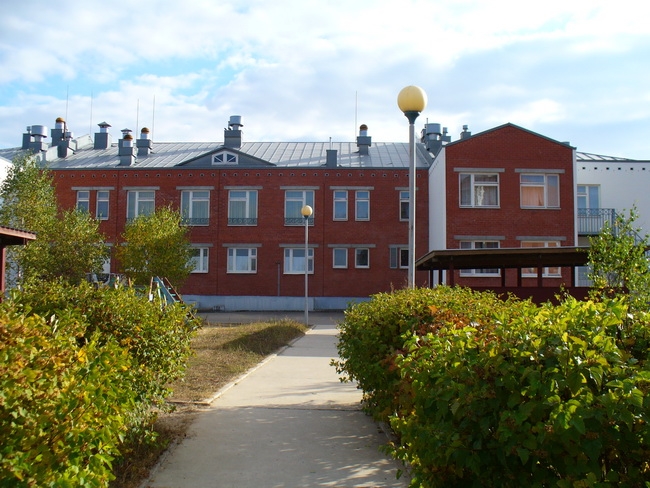 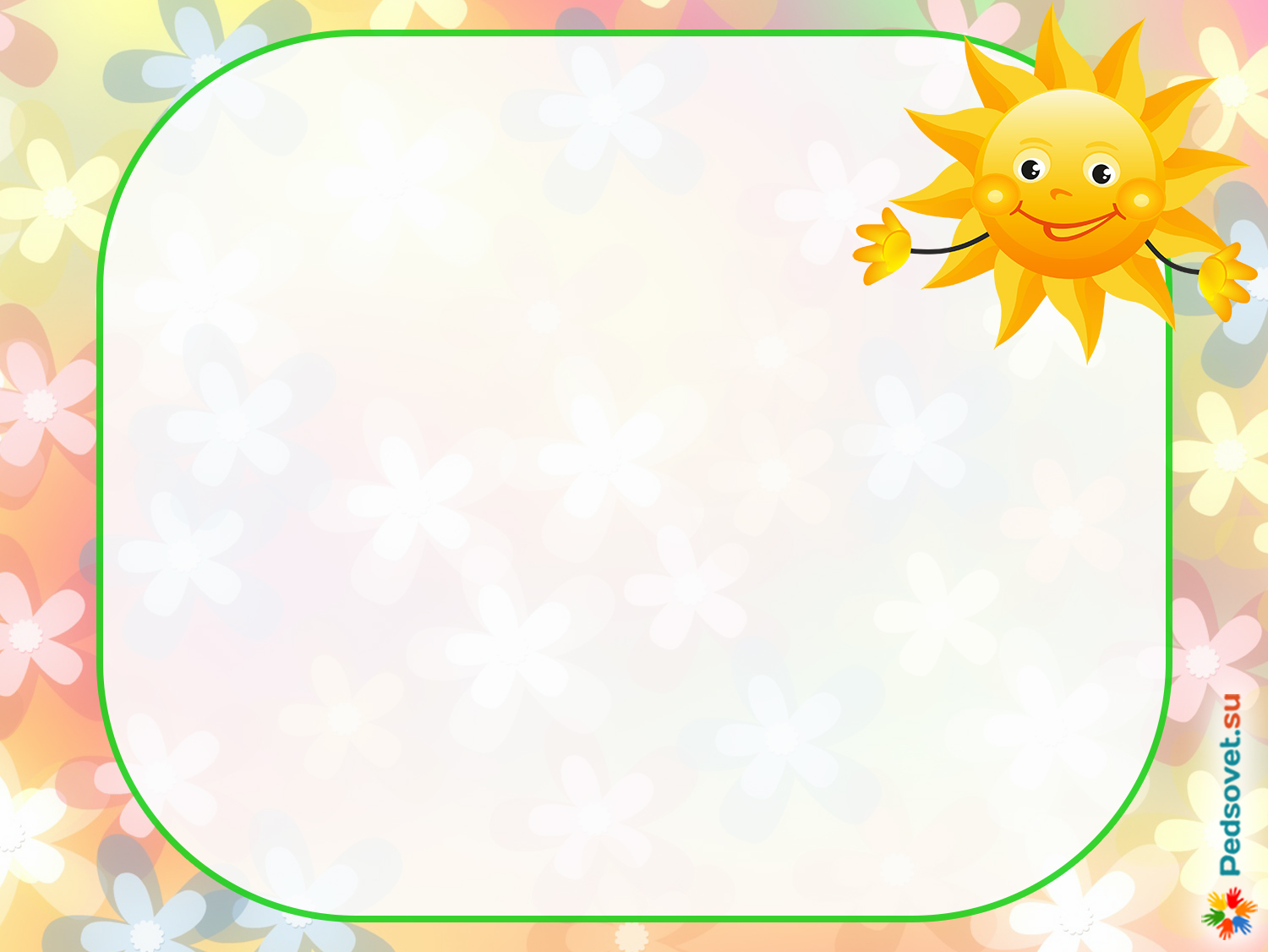 Общая характеристика
МКДОУ «Детский сад «Незабудка» функционирует с 1996 года;
ДОУ имеет лицензию на осуществление образовательной деятельности;
В 2008 году ДОУ прошло аттестацию и государственную аккредитацию  и получило статус - Общеразвивающего вида с приоритетным осуществлением физического развития;
В ДОУ функционирует 12 возрастных групп: 2 группы раннего возраста, 3 младшие группы, 3 средние группы, 3  старшие группы, 1 подготовительная группа, группа кратковременного пребывания;
В ДОУ имеется: музыкальный зал, спортивный зал, бассейн, логопедический кабинет, кабинет педагога-психолога, медицинский блок;
Образовательную деятельность осуществляют: 24 воспитателя, 3 музыкальных руководителя, 2 инструктора по физической культуре;
Коррекционно-развивающую деятельность осуществляют: педагог-психолог, учитель-логопед.
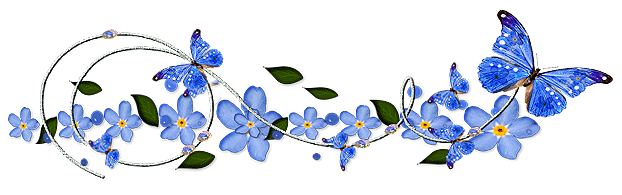 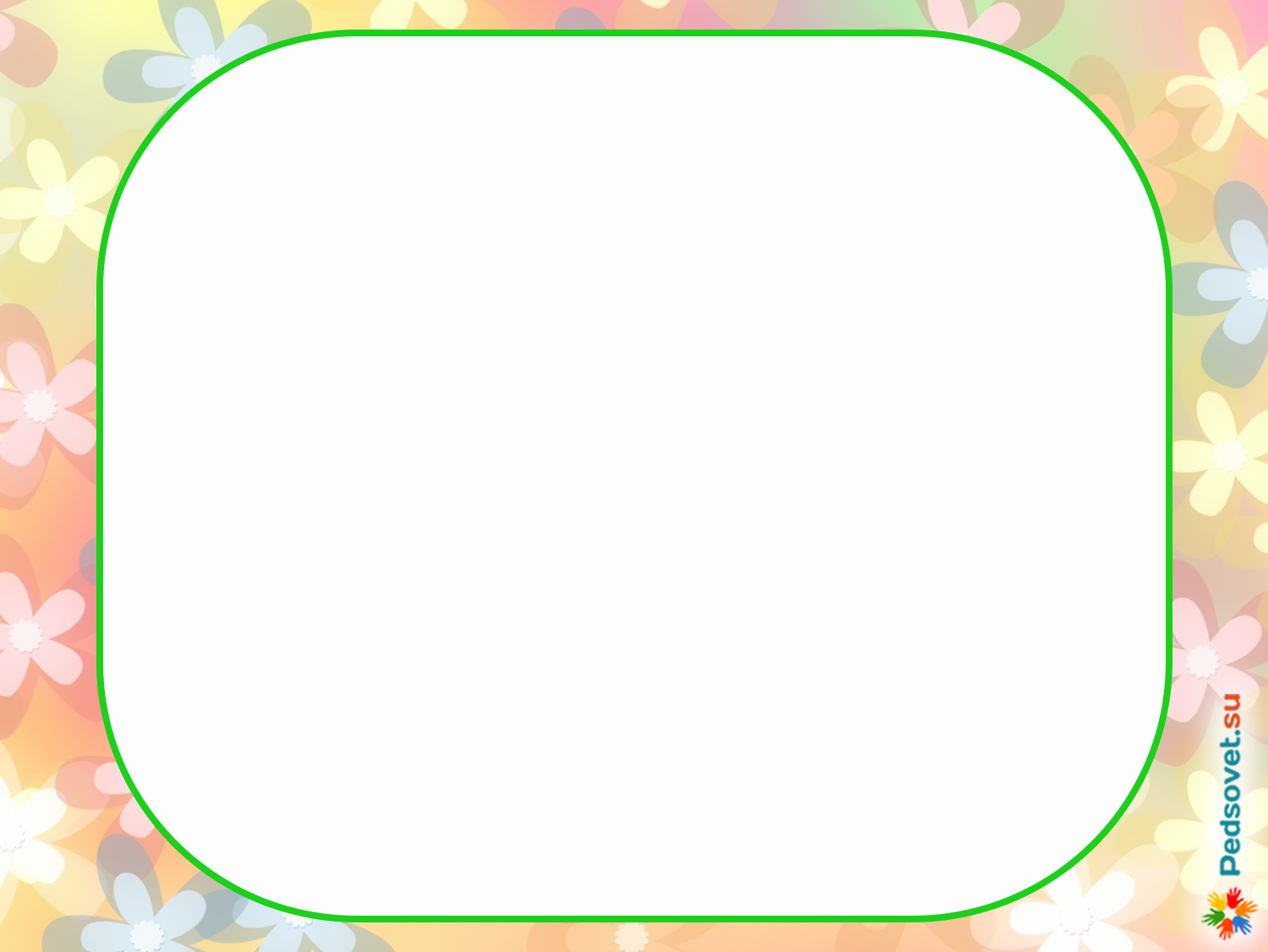 Лицензия
на осуществление образовательной деятельности
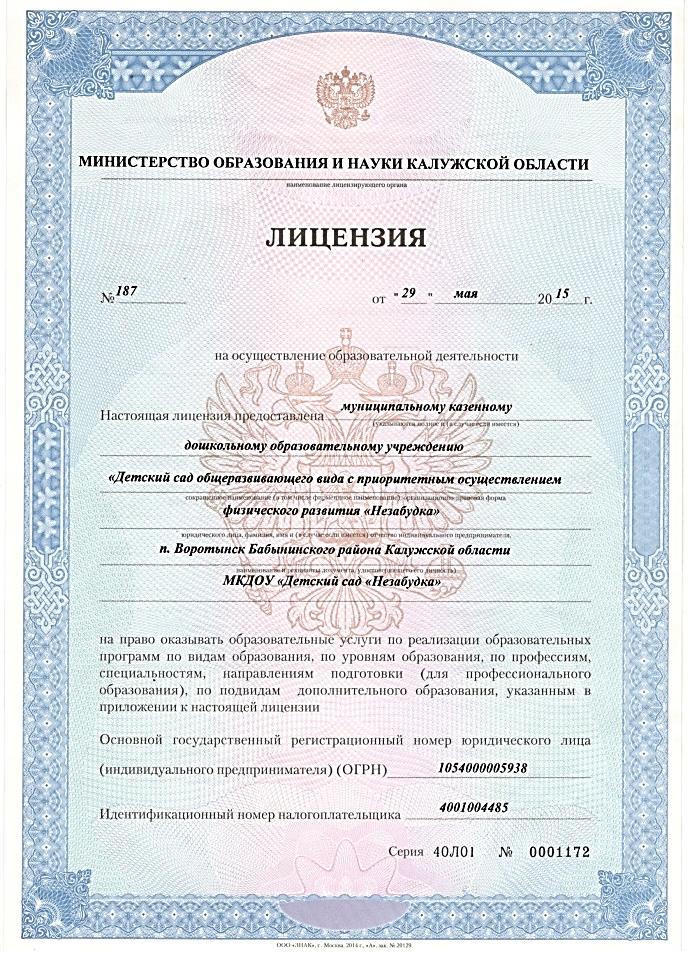 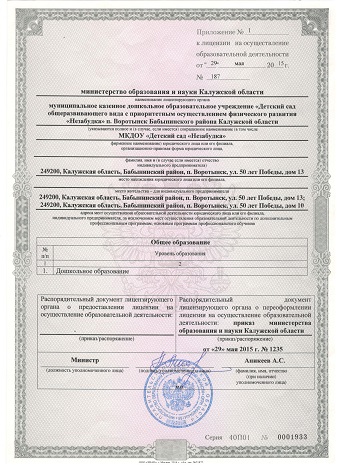 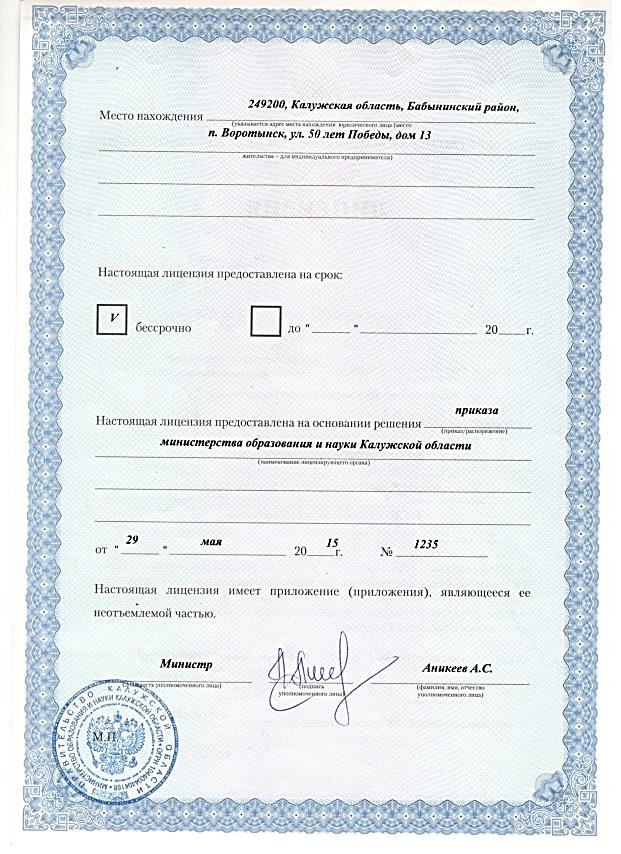 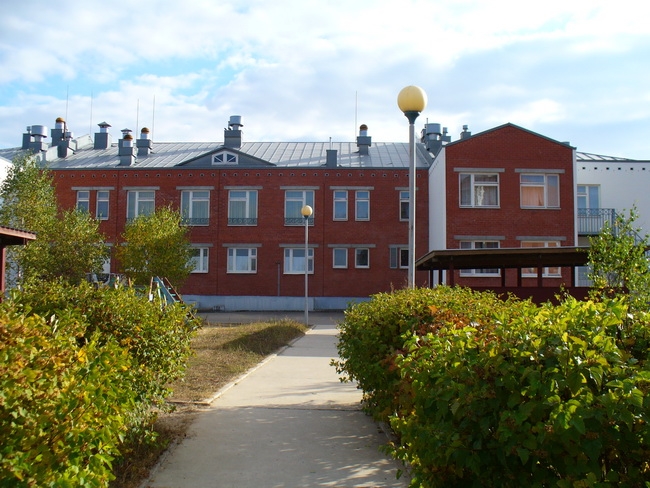 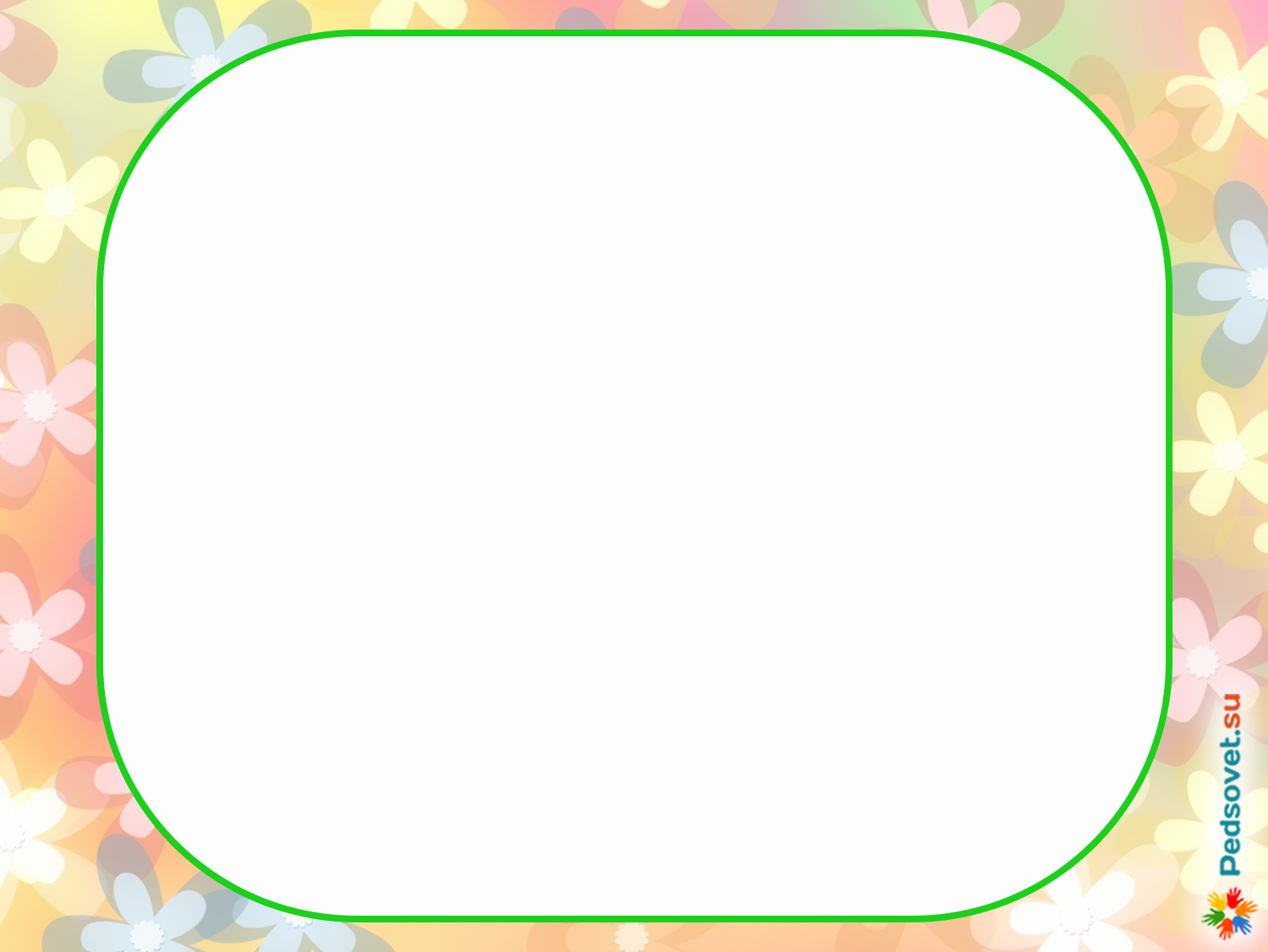 Знакомимся
 с нормативными документами ДОУ
на официальном сайте образовательной организации по адресу: nezabudka.russia-sad.ru
Раздел          Основные сведения об ОО          Документы
Устав
Правила приема на обучение 
Правила внутреннего распорядка воспитанников
Постановление об установлении размера родительской платы
Раздел          Родителям
Договор об образовании по образовательным программам с родителями (законными представителями)
Раздел          Основные сведения об ОО          Образование
Основная образовательная программа 
      дошкольного образования ДОУ
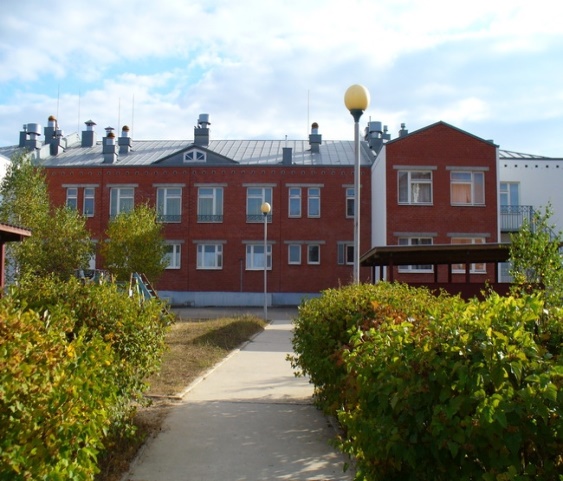 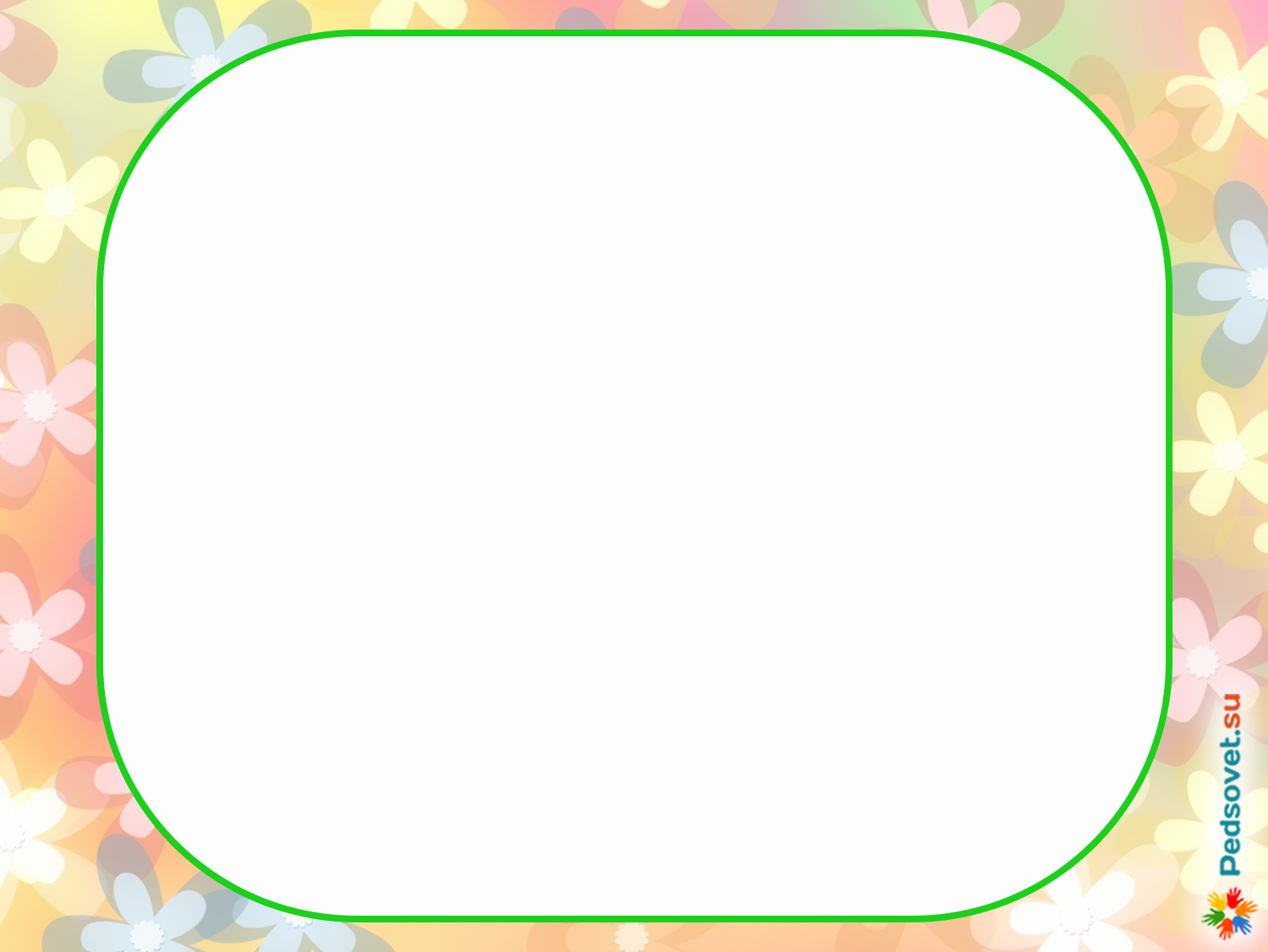 Документы в ДОУ
При поступлении в детский сад необходимо  предоставить следующие документы:
Медицинская карта, которая оформляется в детской поликлинике по месту жительства.  
сертификат о профилактических прививках.
На каждого ребенка в ДОУ формируется личное дело воспитанника, содержащее следующие документы:
заявление о приеме ребенка в  ДОУ на имя заведующего (форма заявления на сайте ДОУ в разделе «Родителям»);
копия свидетельства о рождении ребенка;
копия документа, удостоверяющего личность одного из   
    родителей (законных представителей);
свидетельство о регистрации ребенка по месту жительства или месту пребывания;
копия страхового медицинского полиса обязательного 
    страхования ребенка;
согласие на обработку персональных данных;
договор  ДОУ с родителями (законными 
    представителями) ребенка,
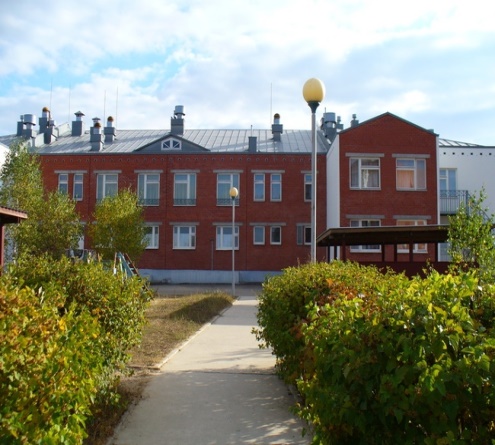 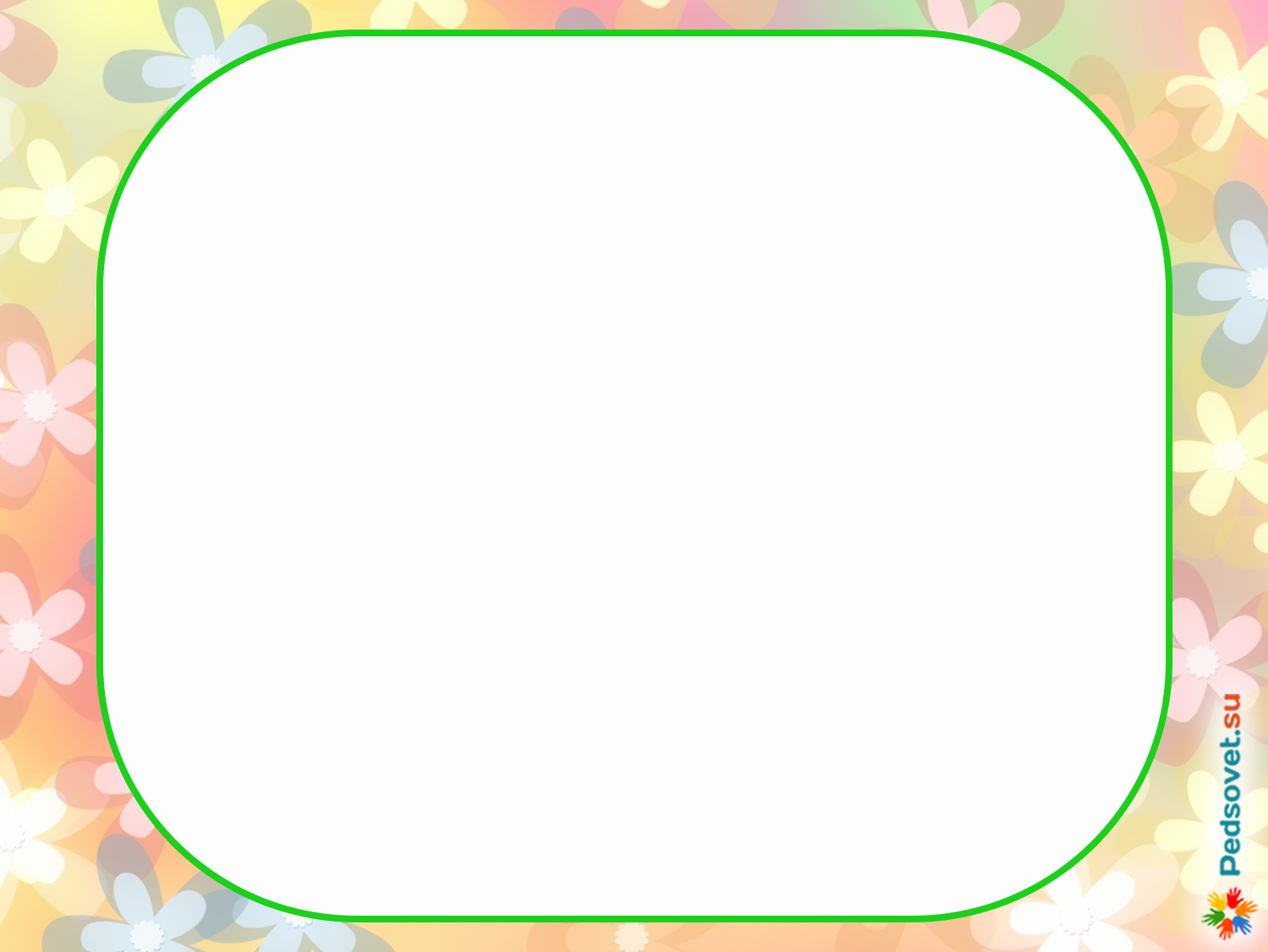 Вас ожидают воспитатели
Группа раннего возраста (2-3 года) 
 «Маргаритки»
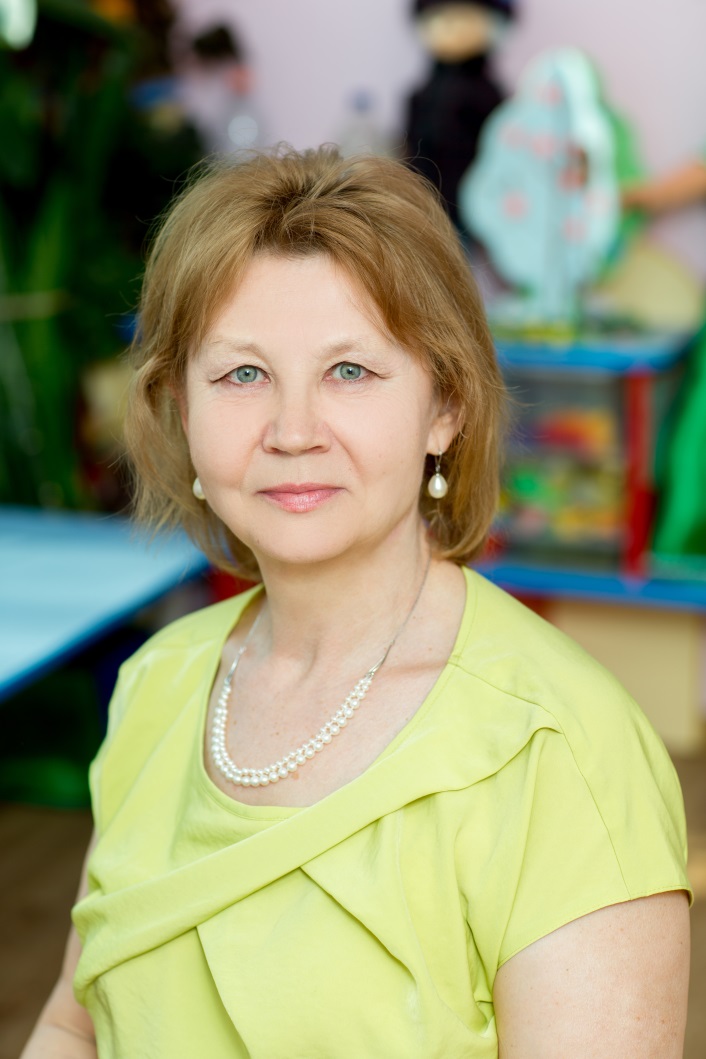 Старостенко 
Надежда Федоровна
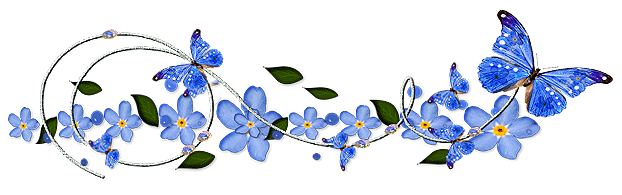 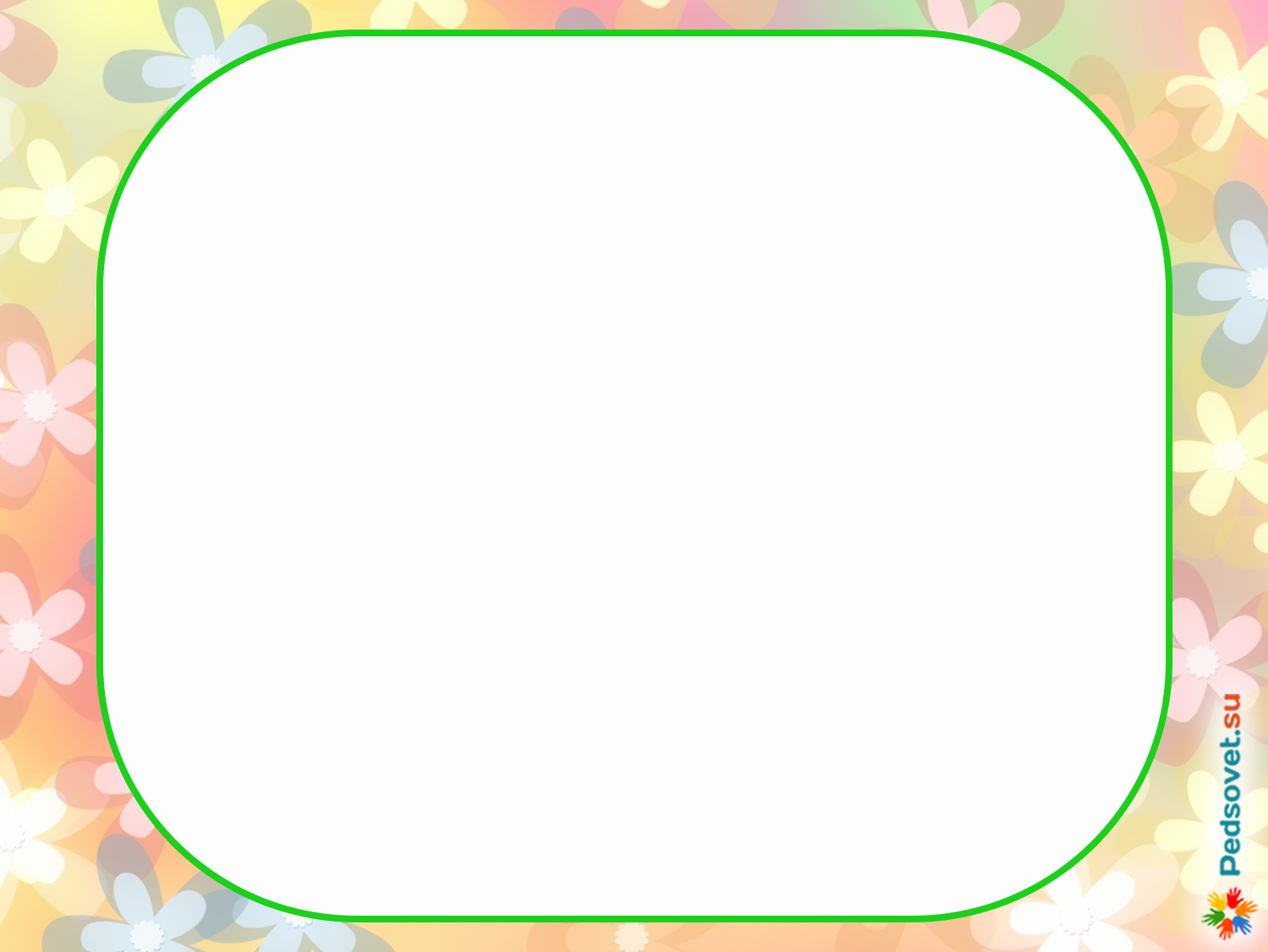 Вас ожидают воспитатели
Младшая группа (3-4 года) 
«Малинки»
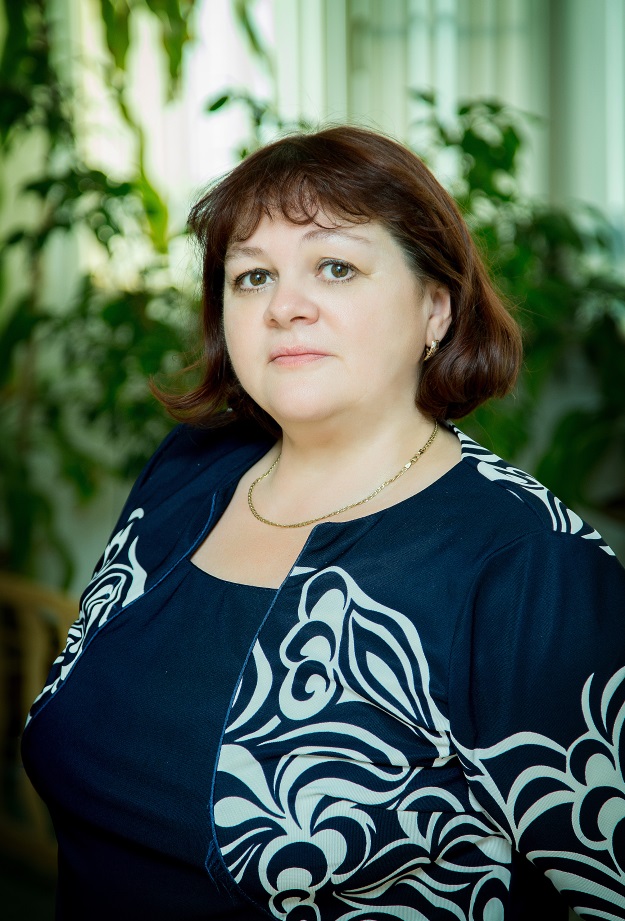 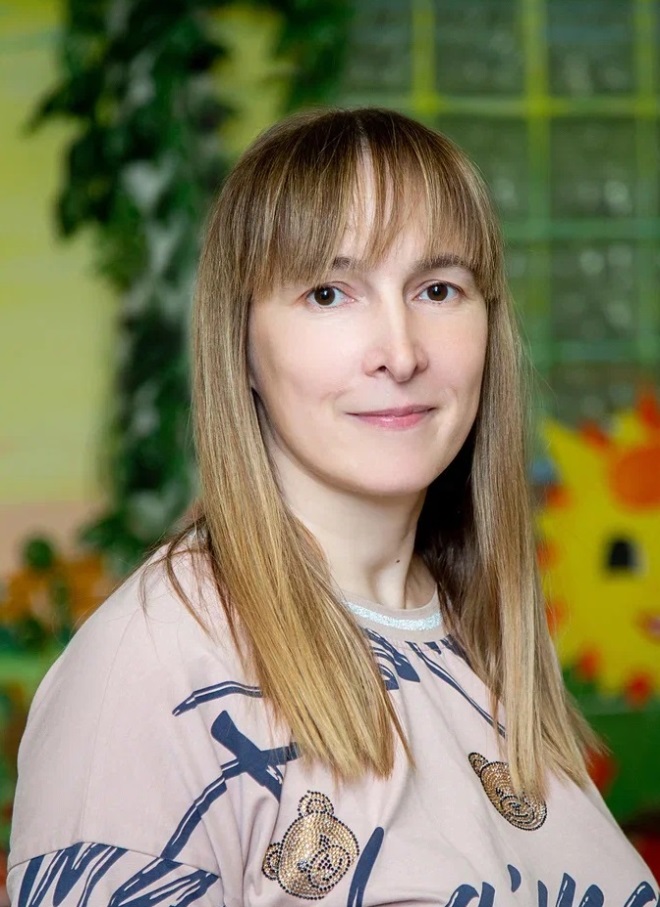 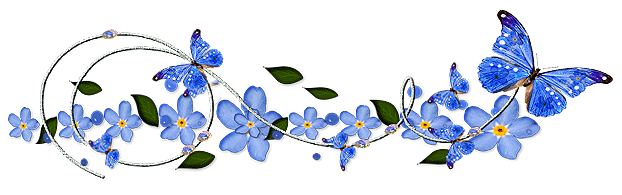 Малиновская
Ирина Николаевна
Столярская 
Елена Евгеньевна
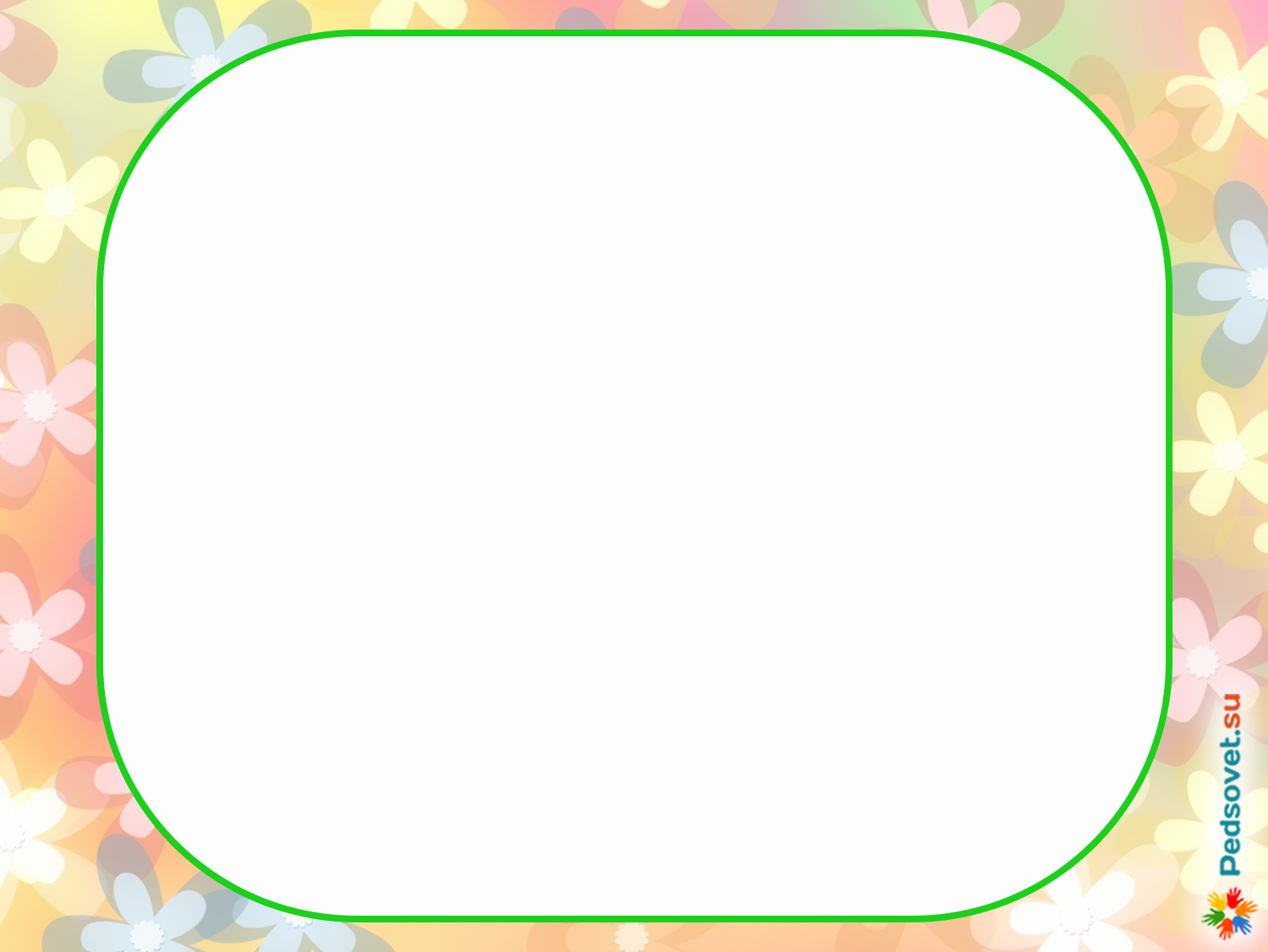 Готовимся к детскому саду
Облегчить ребенку вхождение в новые условия жизни – задача вполне посильная для всех родителей.

Обратите внимание на:
Режим дня
Одежду ребенка
Профилактику психоэмоционального напряжения
Организацию процесса адаптации в детском саду
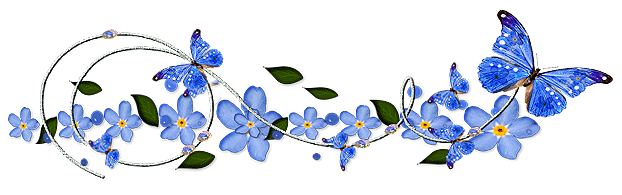 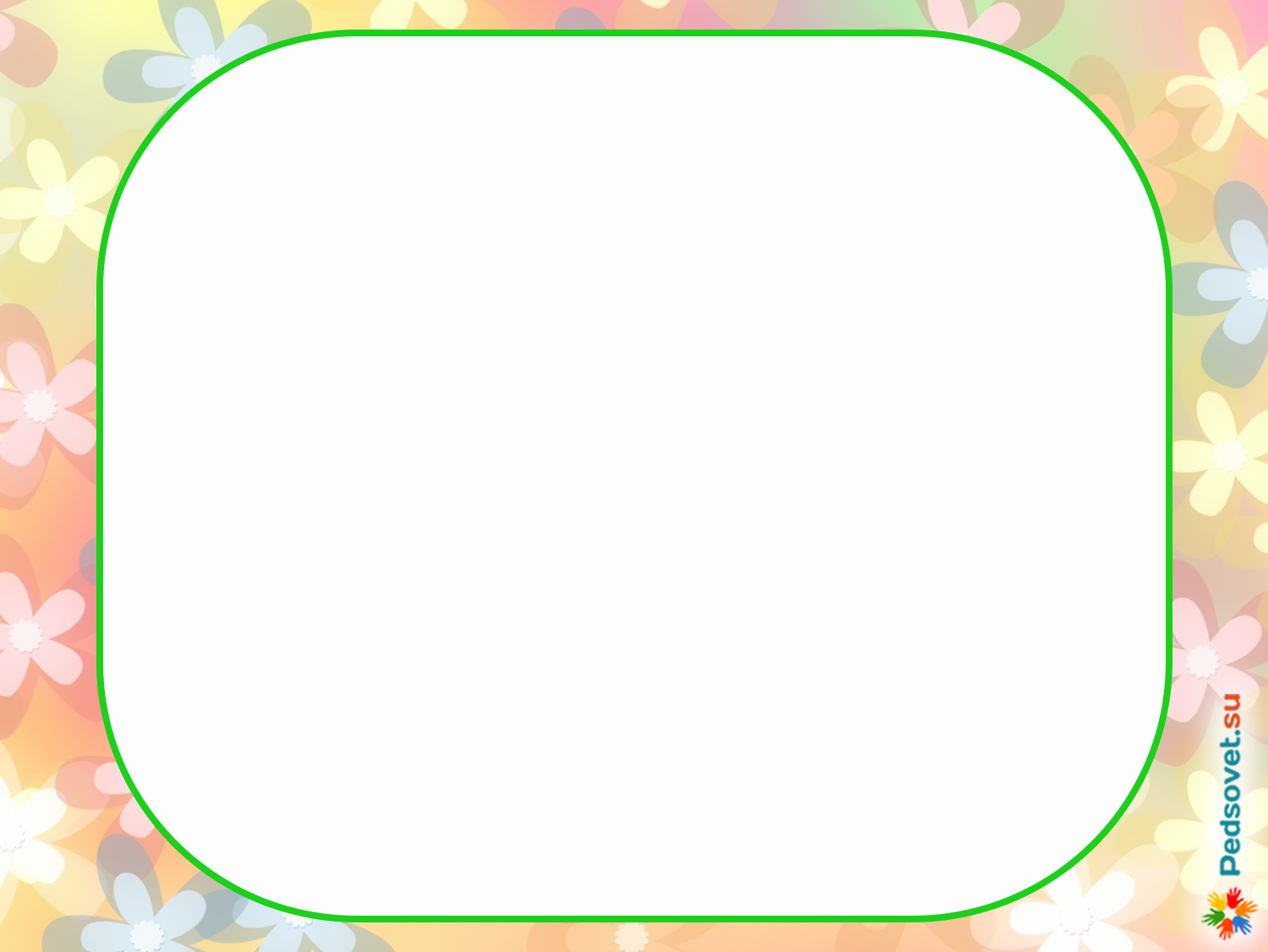 Режим дня
Дома нужно создать такие условия, которые были бы максимально приближены к условиям дошкольного учреждения.

Примерный режим дня ребенка  дома
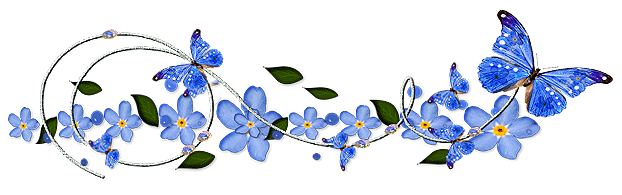 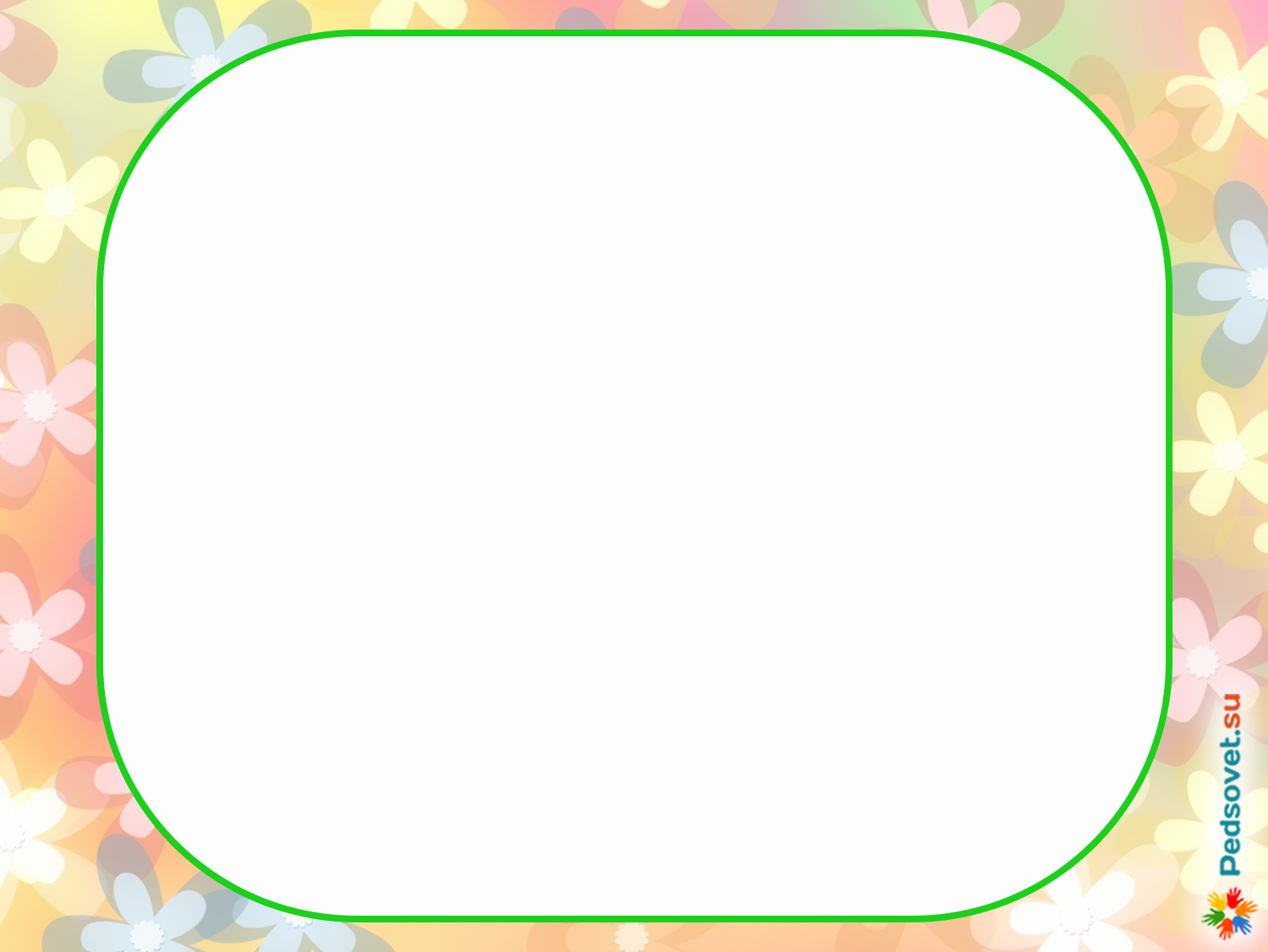 Одежда для детского сада
Собирая ребенка в детский сад, подумайте о том, удобно ли ему будет одеваться самому, удобно ли будет его переодевать воспитателям, которые собирают на прогулку не только вашего ребенка, но и целую группу детей.
Молнии и «липучки» удобнее, чем пуговицы.
Вязанная манишка удобнее и надежнее, чем шарф,
Рукавички, пришитые к резинке, не потеряются
Шапочка – шлем плотно закроет уши. 
Одежда для пребывания в группе должна быть максимально удобной, не сковывающей движения ребенка.
Не забудьте:
Одежда и обувь должна быть промаркирована;
В кабинке ребенка должна быть запасная одежда;
Одежда должна быть для помещения и для улицы отдельно;
На одежде ребенка (для прогулки и для пребывания в группе) должен быть карман, а в кармане – чистый носовой платок .
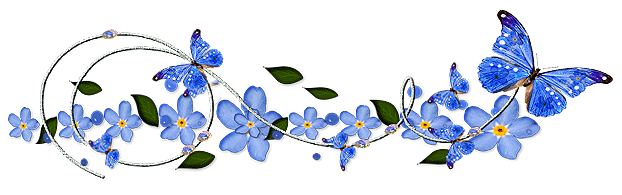 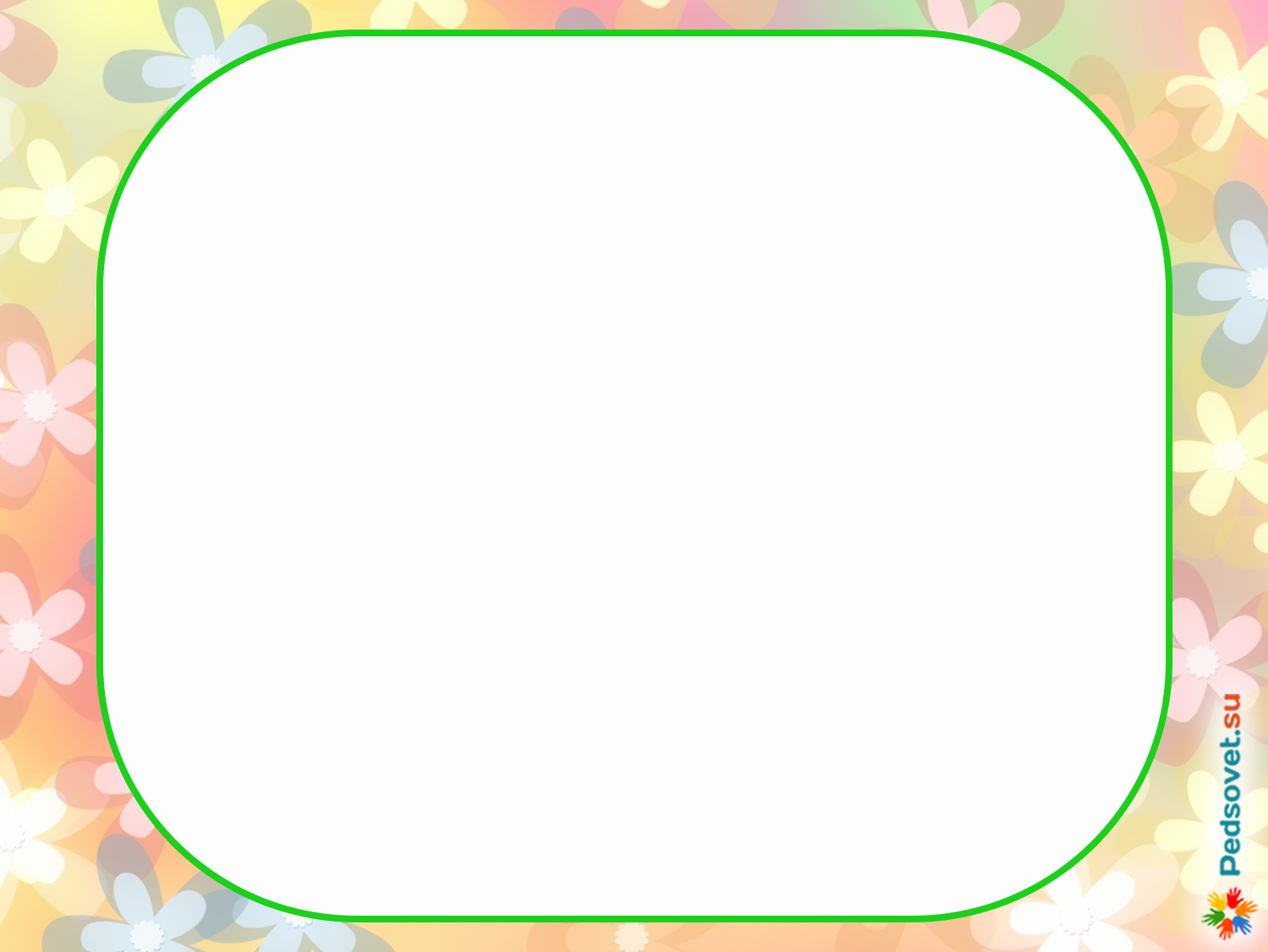 Профилактика 
психоэмоционального напряжения
По возможности расширять круг общения с незнакомыми людьми, вызывать положительное отношение к ним.
Приучать к самообслуживанию.
Учить обращаться к другому человеку.
Вовлекать ребенка в совместную игру.
Не допускать высказываний сожаления о том, что приходиться отдавать ребенка в детский сад.

      Постепенно подготавливайте ребенка к изменениям, которые произойдут в его жизни. Расскажите ему, что такое детский сад и зачем туда ходят дети. Объясните, что сад для ребенка – это показатель взросления. Постарайтесь заинтересовать его происходящим в детском саду. Расскажите, что у него появятся новые друзья, новые интересные занятия, много разных игрушек.
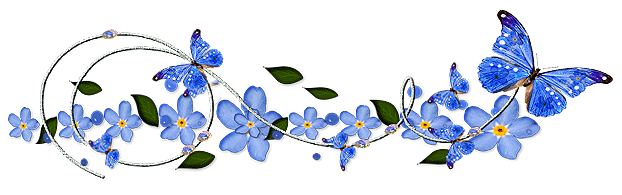 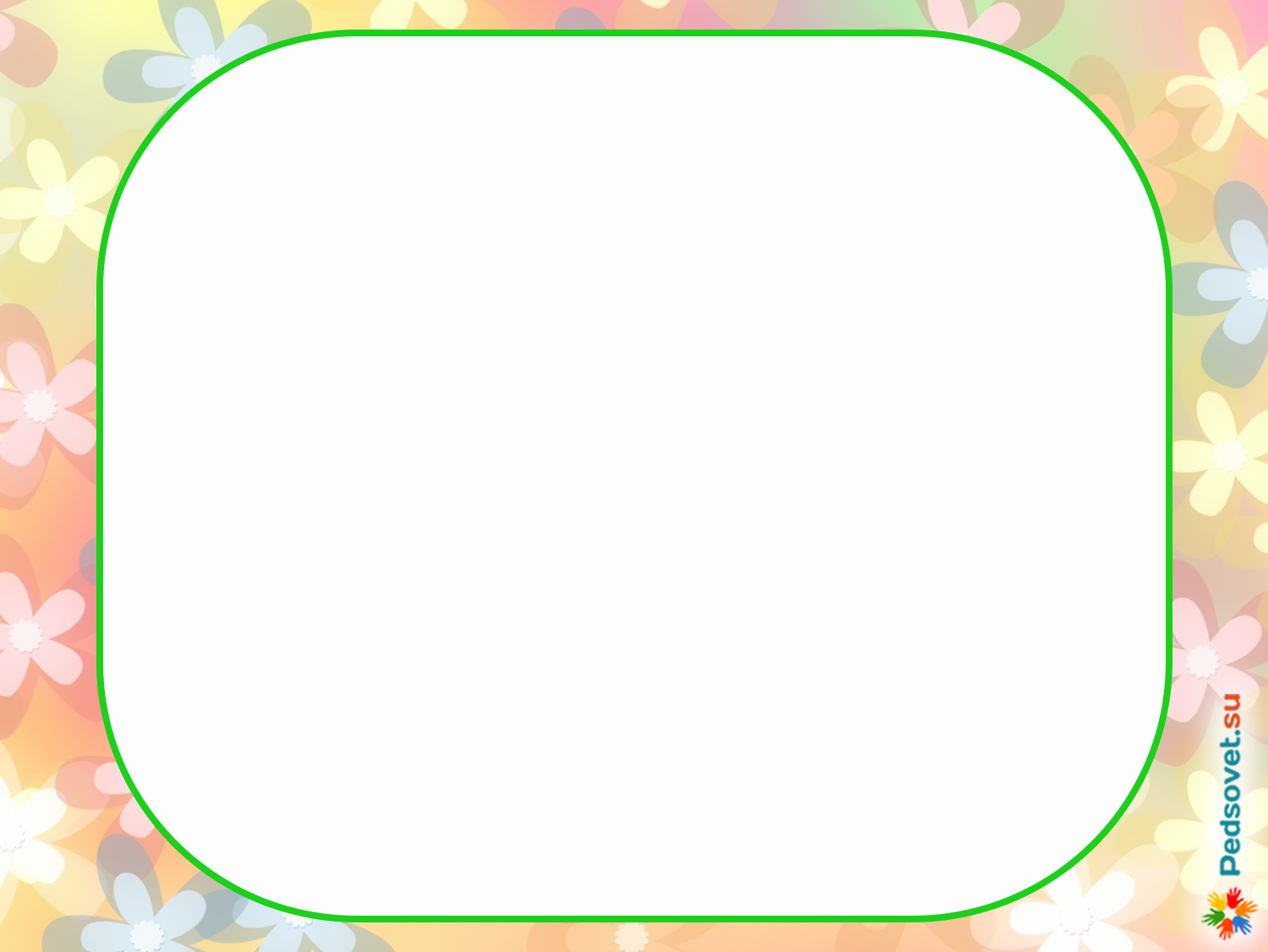 Организация периода адаптации
Детям всех возрастов, впервые поступающим в детский сад, рекомендуется укороченное время пребывания в ДОУ.
На первой неделе адаптации к ДОУ ребенок остается в детском саду на 2 часа.
На второй неделе ребенок обедает в детском саду.
На третьей неделе ребенок остается на «тихий час»
На четвертой неделе ребенок может остаться на полный день.
При благоприятном течении адаптации сроки  пребывания в ДОУ меняются.
Однако, не старайтесь форсировать события: воспитатели подскажут вам, когда ребенка можно оставить до обеда, а затем и на дневной сон.
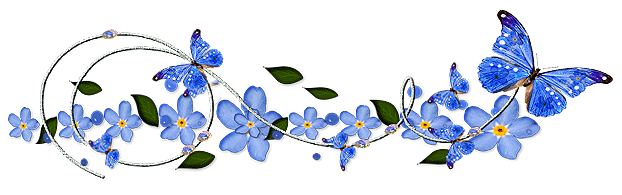 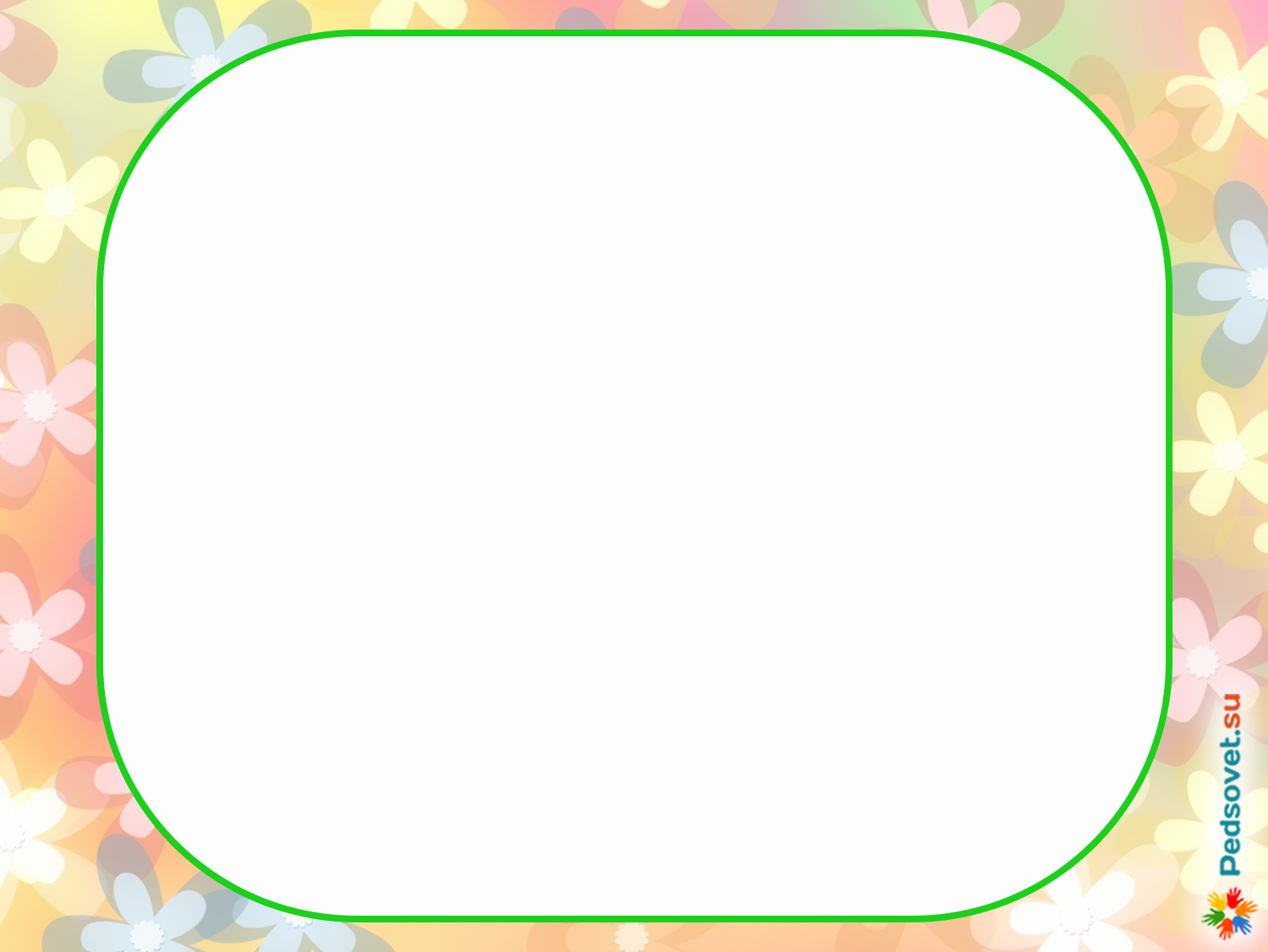 Особенности адаптационного периода
Высокий уровень адаптированности – у ребенка преобладает радостное или устойчивое – спокойное эмоциональное состояние. Он активно контактирует со взрослыми, детьми, окружающими предметами, быстро адаптируется к новым условиям (незнакомый взрослый, новое помещение, общение с группой сверстников).
Средний уровень адаптированности – эмоциональное состояние ребенка нестабильно: новый раздражитель влечет возврат к отрицательным эмоциональным реакциям. Однако при эмоциональной поддержке взрослого ребенок проявляет познавательную и поведенческую активность, легче адаптируется к новой ситуации.
Низкий уровень адаптированности – у ребенка преобладают агрессивно – разрушительные реакции, направленные на выход из ситуации (двигательный протест, агрессивные действия), активное эмоциональное состояние (плач, негодующий крик), либо отсутствует активность, инициативность при более или менее выраженных отрицательных реакциях (тихий плач, хныканье, отказ от активных движений, отсутствие попыток  к сопротивлению, пассивное подчинение, подавленность, напряженность). 
При тяжелой адаптации правильнее прекратить посещение детского сада.
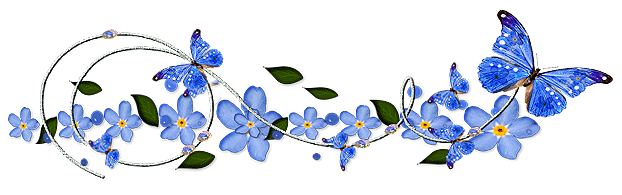 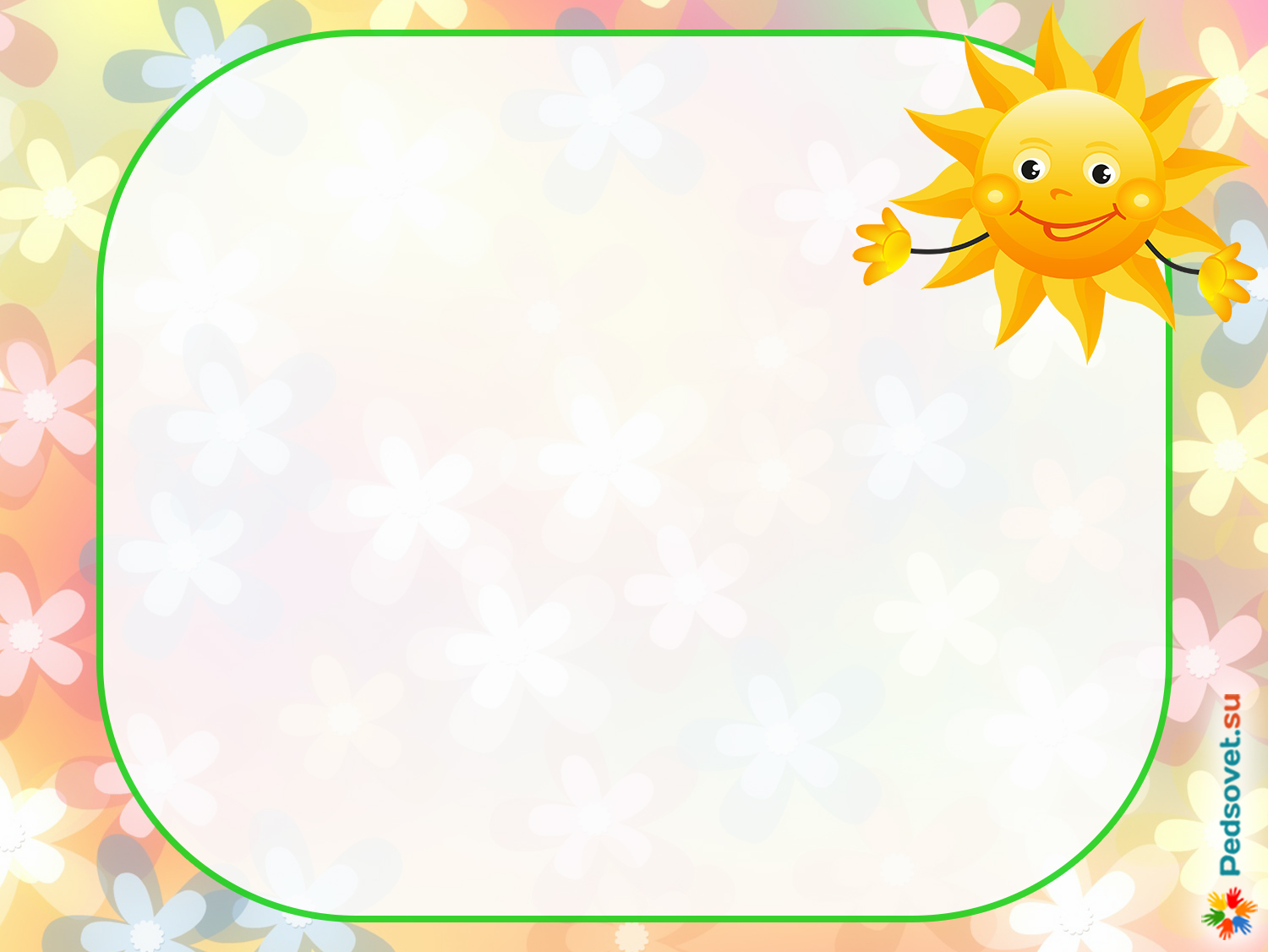 Улыбнитесь, 
вы пришли 
в детский сад!
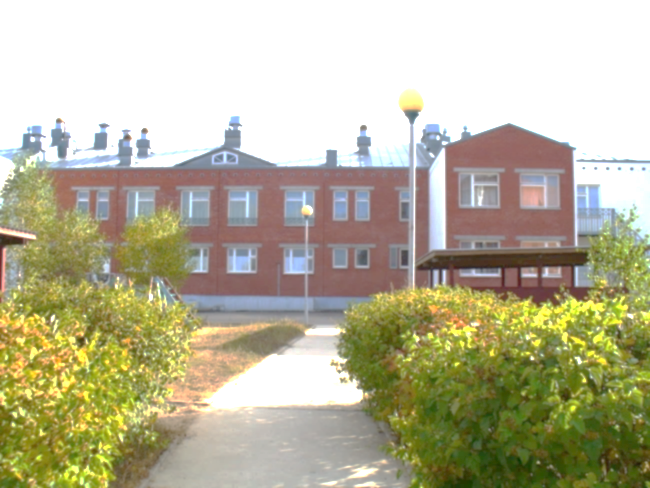 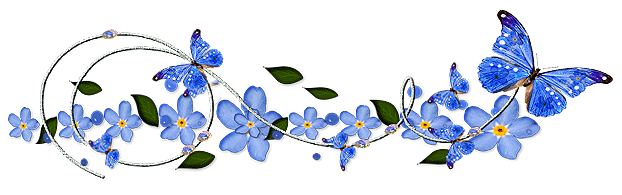